Molecular Dynamics of Nanowires        byQuantum Mechanics
Thomas Prevenslik
QED Radiations
Discovery Bay, Hong Kong
1
ASME 4th Micro/Nanoscale Heat Transfer Conf. (MNHMT-13), Hong Kong, Dec. 11-14, 2013
[Speaker Notes: Enter speaker notes here.]
Introduction
Molecular Dynamics MD is commonly used to simulate nanostructures in the belief:

Atomistic response using L-J potentials (ab initio) is more accurate than macroscopic finite element FE programs, e.g., ANSYS, COMSOL, etc.

In this talk, it is shown: 

FE gives equivalent response to MD for nanostructures, but both are invalid by quantum mechanics QM

And to illustrate, 

 Invalid and valid MD solutions by QM
are presented for nanowires NWs in a tensile test
2
ASME 4th Micro/Nanoscale Heat Transfer Conf. (MNHMT-13), Hong Kong, Dec. 11-14, 2013
MD and FE Restrictions
MD and FE are restricted by statistical mechanics SM and classical physics to atoms having thermal heat capacity
3
ASME 4th Micro/Nanoscale Heat Transfer Conf. (MNHMT-13), Hong Kong, Dec. 11-14, 2013
Validity
Historically, MD simulations of the bulk performed under periodic boundary conditions or PBC  assume atoms have heat capacity

In the macroscopic bulk being simulated, all atoms do indeed have heat capacity 

MD is therefore valid for bulk PBC simulations
4
ASME 4th Micro/Nanoscale Heat Transfer Conf. (MNHMT-13), Hong Kong, Dec. 11-14, 2013
Problem
Today, MD is not used for bulk simulations, but rather for the atomistic response of discrete nanostructures such as NWs 

But standard MD programs assume the atoms in NWs have heat capacity leads to unphysical results, e.g.,





But MD does not show stiffening  unphysical
 Why is this so?
In uniaxial tensile tests,  NWs stiffen and have enhanced Young’s moduli and yield stress.
Y Zhu, et al., "Size effects on elasticity, yielding, and fracture of silver nanowires: In situ experiments,” Phys. Rev. B, 85, 045443, 2012.
5
ASME 4th Micro/Nanoscale Heat Transfer Conf. (MNHMT-13), Hong Kong, Dec. 11-14, 2013
Heat Capacity of the Atom
SM, MD and FE  (kT > 0)
kT        0.0258 eV
QM
(kT = 0)
Nanowires
For NWs,  solutions by SM, MD, and  FE are invalid  by QM
6
ASME 4th Micro/Nanoscale Heat Transfer Conf. (MNHMT-13), Hong Kong, Dec. 11-14, 2013
Conservation of Energy
Lack of heat capacity by QM precludes EM energy conservation in NWs by an increase in temperature, but how does conservation proceed? 

Proposal
Absorbed EM energy is conserved in NWs by creating QED  induced excitons (holon and electron pairs) at the TIR frequency of the NW. 







QED = Quantum Electrodynamics
TIR = Total Internal Reflection
EM = Electromagnetic
Upon recombination, EM radiation is produced that charges the atom or is emitted to the surroundings
7
ASME 4th Micro/Nanoscale Heat Transfer Conf. (MNHMT-13), Hong Kong, Dec. 11-14, 2013
TIR Confinement
In 1870, Tyndall showed photons are confined by TIR                      to the surface of a body if the refractive index of the body                                        is greater than that of the surroundings.

 Why relevant? NWs have high surface to  volume ratio.

 Absorbed EM energy is concentrated almost totally in the NW surface that coincides with the mode  of the TIR photon. .  

    Under TIR confinement, QED induces the absorbed EM energy     to simultaneously create excitons

     f = (c/n)/     = 2D    E = hf
8
ASME 4th Micro/Nanoscale Heat Transfer Conf. (MNHMT-13), Hong Kong, Dec. 11-14, 2013
EM 
radiation
QED Heat Transfer
Excitons
Charge
Phonons
Qcond
9
ASME 4th Micro/Nanoscale Heat Transfer Conf. (MNHMT-13), Hong Kong, Dec. 11-14, 2013
NWs in Tensile Test
By QM, NWs stiffen  because the atoms lack the heat capacity to conserve  the thermal kT energy from the grips of the tensile test. Instead, the kT energy is conserved by creating excitons (holon and electron pairs) that charge the NW atoms to produce repulsive Coulomb forces between atoms that stiffen the NW by hydrostatic tension pressure.
   
 Both invalid and valid MD simulations of  stiffening used a specimen having sides w = 8.18 Ȧ and length L = 87.9 Ȧ comprising 550 atoms in the FCC configuration
L
w
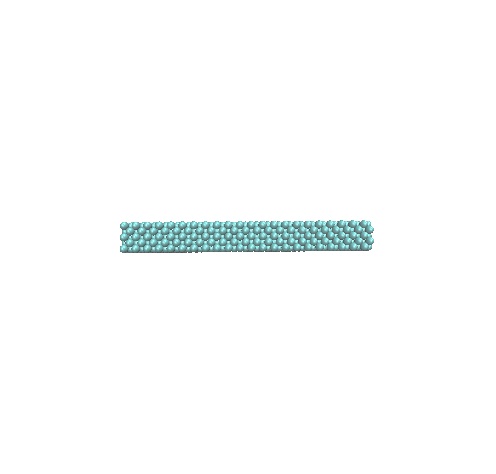 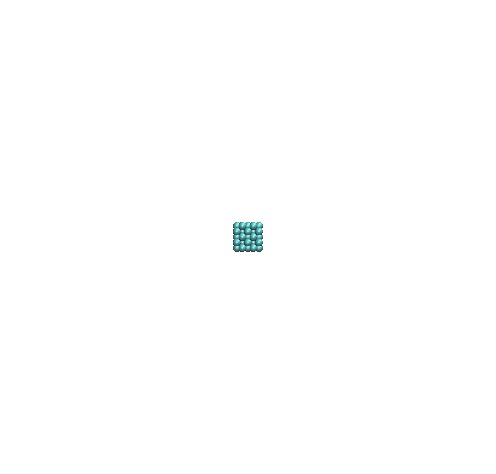 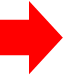 F
F
w
T, Prevenslik,  “Molecular Dynamics of NanowIres by Quantum Mechanics ,
        MNHTM2013-220025, Hong Kong, Dec. 11-14, 2013
10
ASME 4th Micro/Nanoscale Heat Transfer Conf. (MNHMT-13), Hong Kong, Dec. 11-14, 2013
Invalid MD - Simulation
Traditional MD assumes the atoms in the NW have heat capacity to conserve the thermal kT energy from the grips of the tensile test.  

The Nose-Hoover thermostat is used to maintain the specimen at constant ambient temperature.

By SM, temperature creates pressure. Excitons to charge the NW to produce repulsive Coulomb forces between atoms are not created.
11
ASME 4th Micro/Nanoscale Heat Transfer Conf. (MNHMT-13), Hong Kong, Dec. 11-14, 2013
Invalid MD - Solution
12
ASME 4th Micro/Nanoscale Heat Transfer Conf. (MNHMT-13), Hong Kong, Dec. 11-14, 2013
Invalid MD - Summary
MD solutions invalid by QM follow SM and conserve the thermal kT energy of the grips  by an increase in specimen pressure instead of being converted to electrostatic repulsion between atoms or lost to the surroundings

The MD simulation gives the uniaxial Young’s modulus        Yo ~ 17 x 106 psi

Strain hardening  induces mechanical heating in the NW, but was excluded  from the MD simulation.  If included,  traditional  MD cannot show stiffening due to heat generated by strain hardening.
13
ASME 4th Micro/Nanoscale Heat Transfer Conf. (MNHMT-13), Hong Kong, Dec. 11-14, 2013
Valid MD - Simulation
To obtain valid MD solutions, the Coulomb repilsive force Fij between atoms is modified by the ratio  of thermal energy UkT of the atom  to the electrostatic energy UES caused by the QED induced charge from the excitons.
14
ASME 4th Micro/Nanoscale Heat Transfer Conf. (MNHMT-13), Hong Kong, Dec. 11-14, 2013
Valid MD - Solution
15
ASME 4th Micro/Nanoscale Heat Transfer Conf. (MNHMT-13), Hong Kong, Dec. 11-14, 2013
Valid MD - Summary
MD solutions valid by QM require the thermal kT energy of the heating NWs in the tensile test to be converted to Coulomb repulsion between atoms or lost to the surroundings

For the 8 Ȧ square silver NW, only about 15 % of the thermal kT absorbed for the grips of the tensile test  stiffen the NW, the remaining 85%  lost as EM radiation.

The MD simulation gives the uniaxial Young’s modulus Yo ~ 17 x 106 psi. In the triaxial stress state, Young’s modulus of the NW is Y ~ 31x106 psi. The stiffening enhancement is Y/Yo ~ 1.88. 

Strain hardening  induces mechanical heating in the NW, but was excluded  from the MD simulation.
16
ASME 4th Micro/Nanoscale Heat Transfer Conf. (MNHMT-13), Hong Kong, Dec. 11-14, 2013
Conclusions
MD based on SM that assumes atoms have kT energy           is invalid for NWs

MD and FE provide equivalent simulations of NWs, but both are invalid by QM and give unphysical results

Valid MD of NWs requires conservation of absorbed kT heat by the creation of excitons (holon and electron pairs) .

SM and classical physics that allow conservation by increases in temperature give invalid MD solutions for NWs.
17
ASME 4th Micro/Nanoscale Heat Transfer Conf. (MNHMT-13), Hong Kong, Dec. 11-14, 2013
Questions & Papers
Email: nanoqed@gmail.com

     http://www.nanoqed.org
18
ASME 4th Micro/Nanoscale Heat Transfer Conf. (MNHMT-13), Hong Kong, Dec. 11-14, 2013
[Speaker Notes: Enter speaker notes here.]